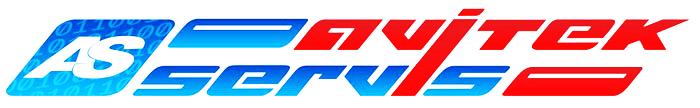 Типовые решения защиты персональных данных
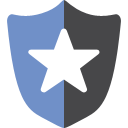 Симонов Павел
инженер отдела информационной безопасности
ООО «АВИТЕК-СЕРВИС»
Классификация сетей
1. АРМ
3. Локальная сеть
5. Распределенная сеть
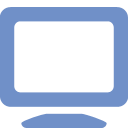 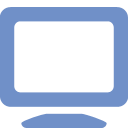 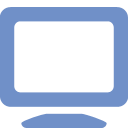 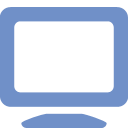 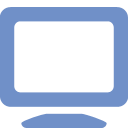 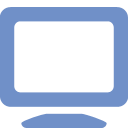 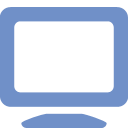 2. АРМ подключен к Internet
4. Сеть подключена к Internet
6. Распределенная сеть подключена к Internet
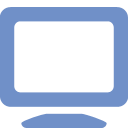 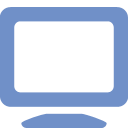 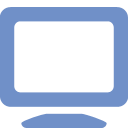 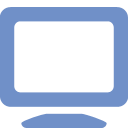 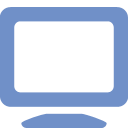 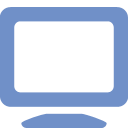 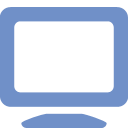 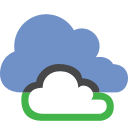 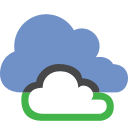 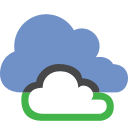 Критерии подбора СЗИ
функциональность;
интеграция в существующую ИТ структуру, кроссплатформенность;
масштабируемость;
соответствие всем требованиям законодательства, РД ФСТЭК и ФСБ;
оптимальная стоимость.
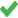 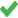 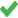 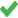 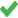 Автоматизированное рабочее место
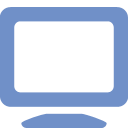 Сертифицированная ОС MS Windows
сертификат ФСТЭК, верифицированный дистрибутив;
обычная ОС, но с сертификатом.
Secret Net (вариант К)
сертификат ФСТЭК;
без использования дополнительных средств защиты от загрузки с внешних носителей;
Сертифицированный антивирус Dr. Web
сертификат ФСТЭК;
обычный антивирус, но с сертификатом.
АРМ подключен к Internet
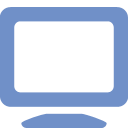 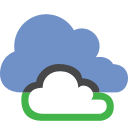 Security Studio Endpoint Protection
Antivirus + Personal Firewall + HIPS 
Ядро Agnitum
9/10 оценка anti-malware.ru
Сертификаты ТУ, МЭ-4, НДВ-4.
Локальная сеть
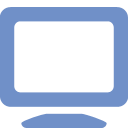 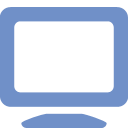 Аппаратный идентификатор eToken
сертификат ФСТЭК;
аппаратная идентификация и надежное хранение атрибутов доступа;
мощный инструмент управления политикой ИБ;
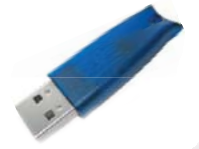 Сеть подключена к Internet
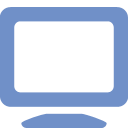 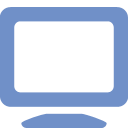 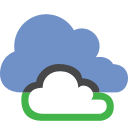 FortiGate-60C 
   Сертифицированное UTM устройство (НДВ-нет, в К1 нельзя);
XSpider 7.8
сертифицированный профессиональный инструмент высокого качества;
полная идентификация сервисов на случайных портах
проверка слабости парольной защиты
обработка RPC-сервисов (Windows и *nix) с их полной идентификацией
и много чего еще…
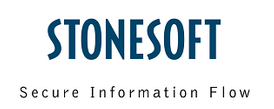 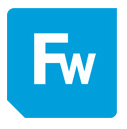 StoneGate Firewall/VPN
Отказоустойчивые VPN, в том числе с использованием российских крипто алгоритмов. Сертфикат ФСТЭК МЭ-2 и НДВ-4, АС 1Г и ИСПДн К1
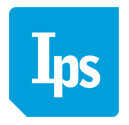 StoneGate IPS
Полный контроль каналов связи, проактивное предотвращение атак, возможность инспекции зашифрованного web-трафика. Сертификат ФСТЭК ТУ, РД для МЭ по 3 классу, ИСПДн К1
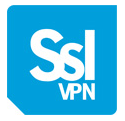 StoneGate SSL VPN
Удаленный защищенный доступ пользователей к корпоративным ресурсам на базе технологии SSL VPN. Сертификат ФСТЭК России на соответствие ТУ, РД МЭ-3 ИСПДН К1.
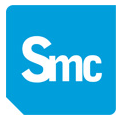 StoneGate Management Center
Распределенная сеть
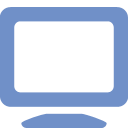 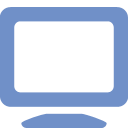 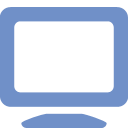 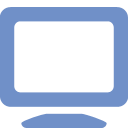 Trust Access
Аутентификация сетевых соединений на уровне пользователей и компьютеров.
Фильтрация сетевых соединений.
Защита сетевых соединений.
Регистрация событий, связанных с информационной безопасностью.
Контроль целостности и защита от НСД компонентов СЗИ.
Централизованное управление.
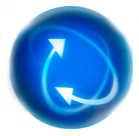 Распределенная сеть с доступом в Internet
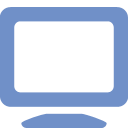 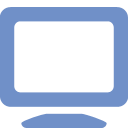 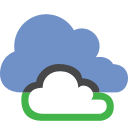 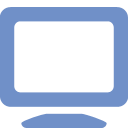 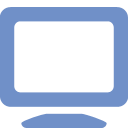 АПКШ «Континент 3.5»
Сертифицированная криптография на основе Российских криптографических алгоритмов, ГОСТ 28147-89
Высокая криптографическая стойкость, длинна ключа 256 бит
Симметричная ключевая схема
Высокая жизнестойкость сети КШ
«Нулевое» время установки VPN канала
Высокая скорость VPN
Отсутствие необходимости поддержания «живого» VPN канала
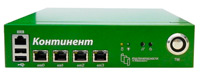 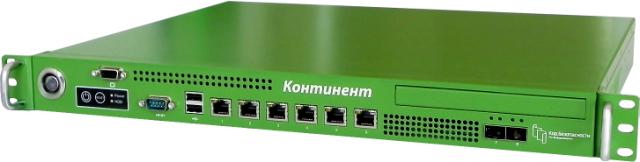 Ваши вопросы!
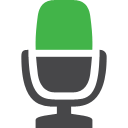 Симонов Павел 
специалист отдела защиты информации
ООО "АВИТЕК-СЕРВИС"
тел. (342) 240-56-93
факс (342) 240-56-94
sp@avitek.ru
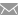